ROUTINE HEALTH INFORMATION SYSTEMS
A Curriculum on Basic Concepts and Practice
MODULE 5:
RHIS Data Analysis
Introduction
The complete RHIS curriculum is available here: https://www.measureevaluation.org/our-work/ routine-health-information-systems/rhis-curriculum
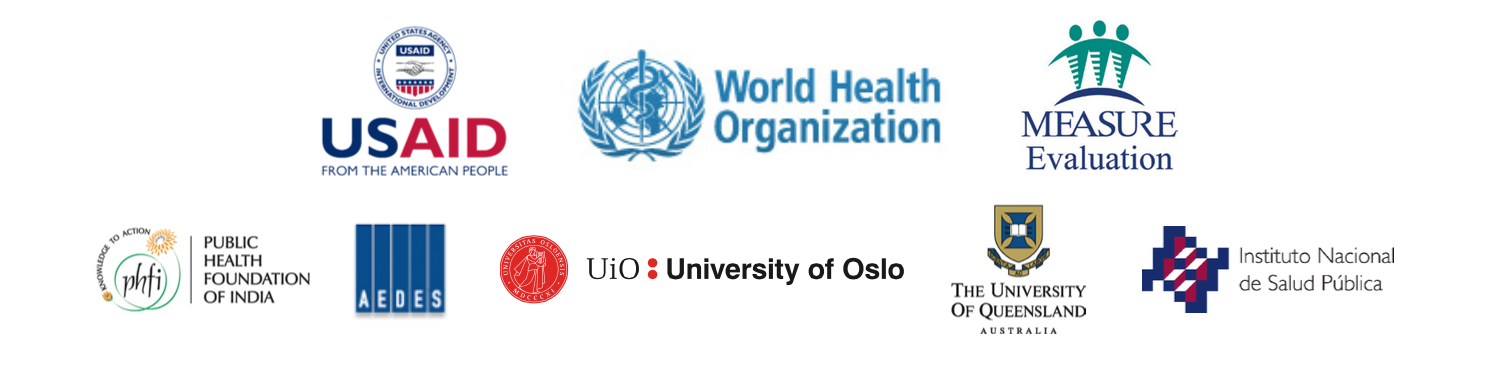 1
Module 5: Learning Objectives
By the end of this module, participants will be able to: 
Define the basic concepts and terminology of data analysis
Select appropriate charts 
Select appropriate indicators to be measured with routine data: the indicators that will be the focus of analysis
Understand the link between data analysis and data quality and also the need to adjust the data, if necessary, prior to analysis 
Select appropriate denominators for the calculation of indicators
Compare findings from routine data with findings from other data sources
Analyze routine data to produce information products: tables, graphs, and maps
Communicate key findings of data analysis
2
Module 5: Structure
Duration: 9 hours
Number of sessions: 3 
Session 1: Key Concepts of Data Analysis (65 minutes)
Session 2: Overview of Steps 1−4 of Data Analysis (3 hours, 25 minutes)
Session 3: Step 5 of Data Analysis (4 hours, 30 minutes)
3
Module 5: Suggested References
World Health Organization (WHO) & United States Agency for International Development. (2014). Analysis of health facility data: Methodological issues and solutions. Guidance for managers and analysts of health facility data. Geneva, Switzerland: WHO.
World Health Organization. Global reference list of 100 core health indicators. Retrieved from http://www.who.int/healthinfo/indicators/2015/en/
World Health Organization (WHO). (2015). Data quality review (DQR): a toolkit for facility data quality assessment, version 1.0. Geneva, Switzerland: WHO.
Abela, A. (2009). Chart suggestions: A thought starter. Retrieved from http://extremepresentation.typepad.com/blog/2006/09/choosing_a_good.html.
4
Module 5: Suggested References (cont.)
Evergreen, S. (2014). Presenting data effectively: Communicating your findings for maximum impact. Thousand Oaks, CA: Sage Publications.
DHIS 2 Documentation Team. DHIS 2 user manual. (2016), retrieved from https://www.dhis2.org/doc/snapshot/en/user/html/dhis2_user_manual_en.html. 
Excelcentral.com. (2016). Online tutorial on using Excel to create charts. Retrieved from http://excelcentral.com/excel2007/essential/lessons/05010-create-a-simple-chart-with-two-clicks.html.   
MEASURE Evaluation. (2009). Making research findings actionable: A quick reference to communicating health information for decision-makers. Retrieved from http://www.cpc.unc.edu/measure/resources/publications/ms-09-39.
5
ROUTINE HEALTH INFORMATION SYSTEMS
A Curriculum on Basic Concepts and Practice
This presentation was produced with the support of the United States Agency for International Development (USAID) under the terms of MEASURE Evaluation cooperative agreement AID-OAA-L-14-00004. MEASURE Evaluation is implemented by the Carolina Population Center, University of North Carolina at Chapel Hill in partnership with ICF International; John Snow, Inc.; Management Sciences for Health; Palladium; and Tulane University. The views expressed in this presentation do not necessarily reflect the views of USAID or the United States government.
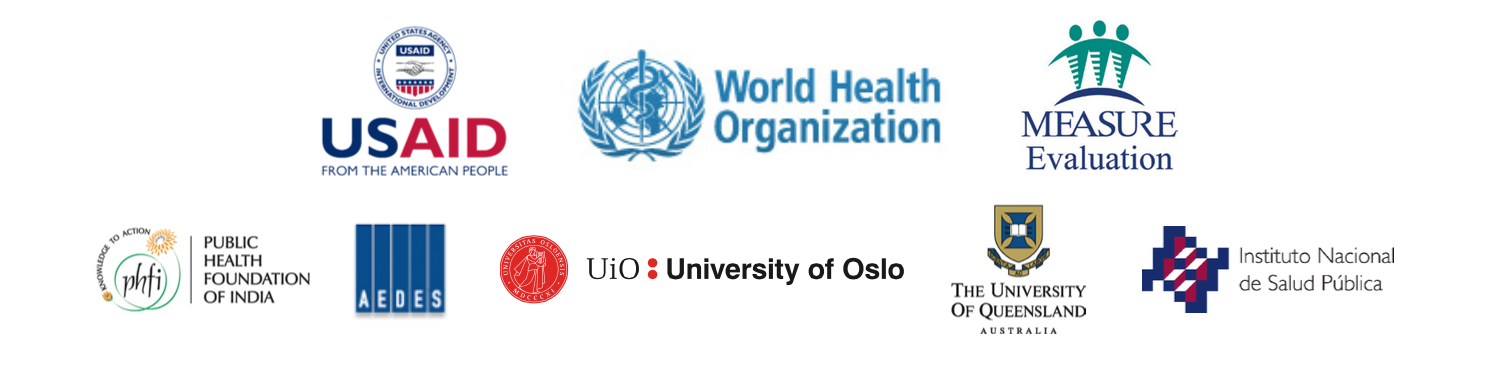 6